LekcjaTemat: Układy równań pierwszego         	stopnia z dwiema niewiadomymi
NIE PRZEPISUJ
Przypomnienie
Równanie pierwszego stopnia z jedną niewiadomą
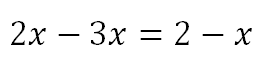 Równanie drugiego stopnia z jedną niewiadomą
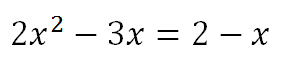 Równanie trzeciego stopnia z jedną niewiadomą
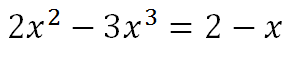 Równanie pierwszego stopnia z dwiema niewiadomymi
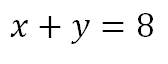 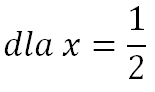 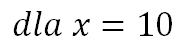 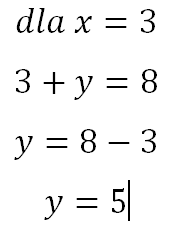 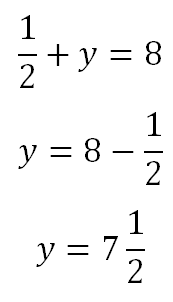 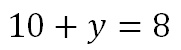 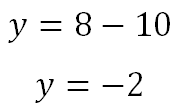 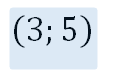 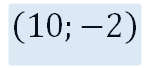 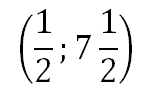 Równanie pierwszego stopnia z dwiema niewiadomymi spełnia nieskończenie wiele par liczb.
NIE PRZEPISUJ
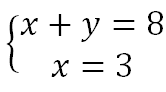 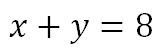 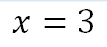 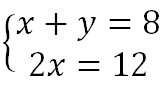 Układ równań pierwszego stopnia z dwiema niewiadomymi
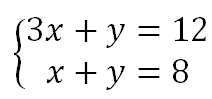 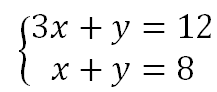 Układ równań pierwszego  stopnia z dwiema niewiadomymi.
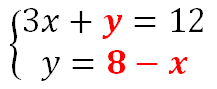 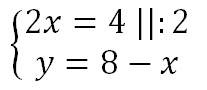 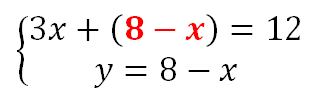 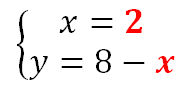 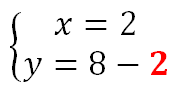 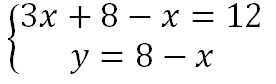 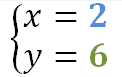 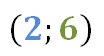 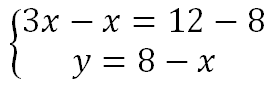 Rozwiązaniem układu równań jest para liczb
Sprawdzenie
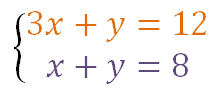 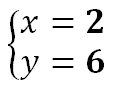 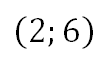 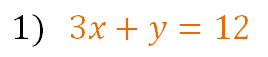 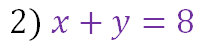 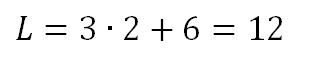 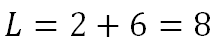 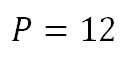 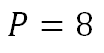 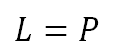 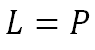